Plénière du 16 Juin 2017
Cycle 3 : organisation pédagogique ;

Activités proposées aux élèves ;

Modalités d'évaluation ;

Conclusion ;

Témoignage concernant le CAFFA.
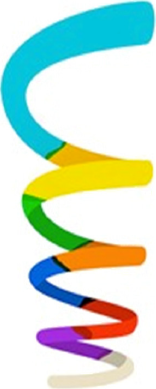 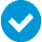 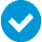 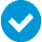 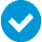 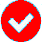 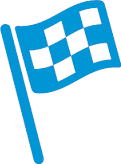 Cycle 3 : organisation pédagogique
Au cycle 3, les notions déjà abordées sont revisitées en prenant soin de partir du concret et des représentations de l’élève.
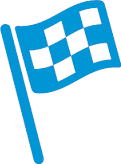 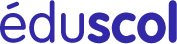 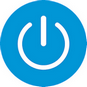 Cycle 3 : organisation pédagogique
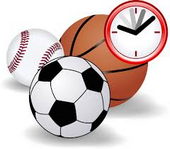 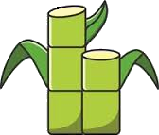 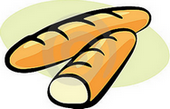 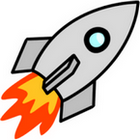 Projet 1 : La culture de la canne à sucre (9 séances).

Projet 2 : L’amélioration de performances sportives (7 séances).

Projet 3 : La fabrication du pain (7 séances).

Projet 4 : L’exploration spatiale (7 séances).
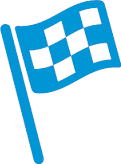 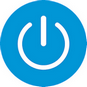 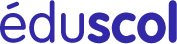 Cycle 3 : organisation pédagogique
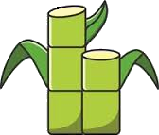 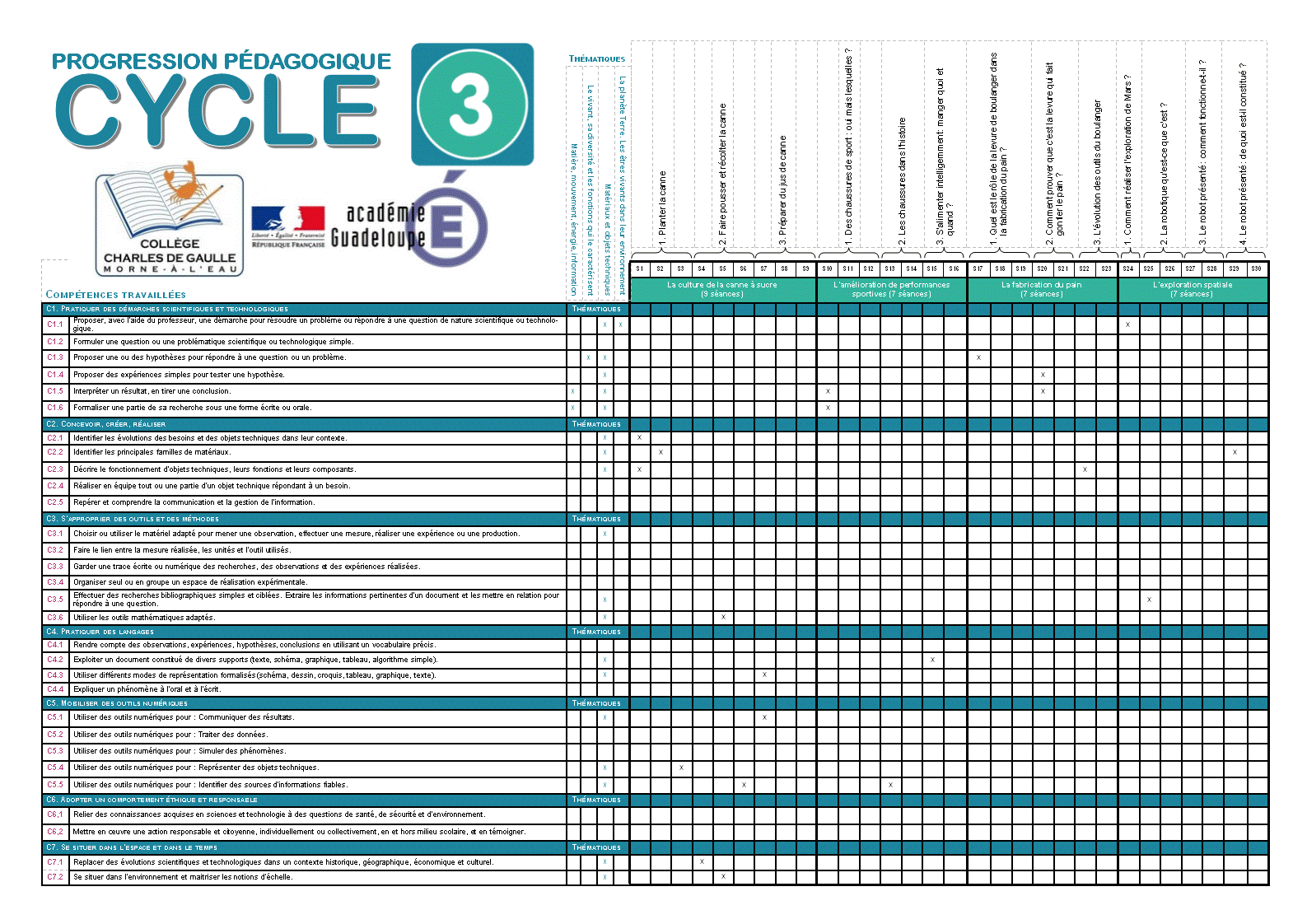 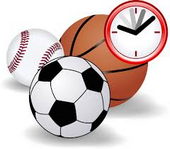 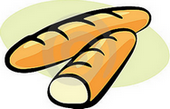 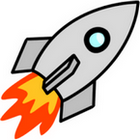 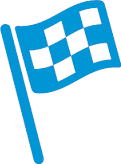 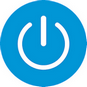 Cycle 3 : organisation pédagogique
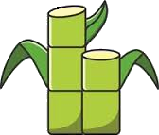 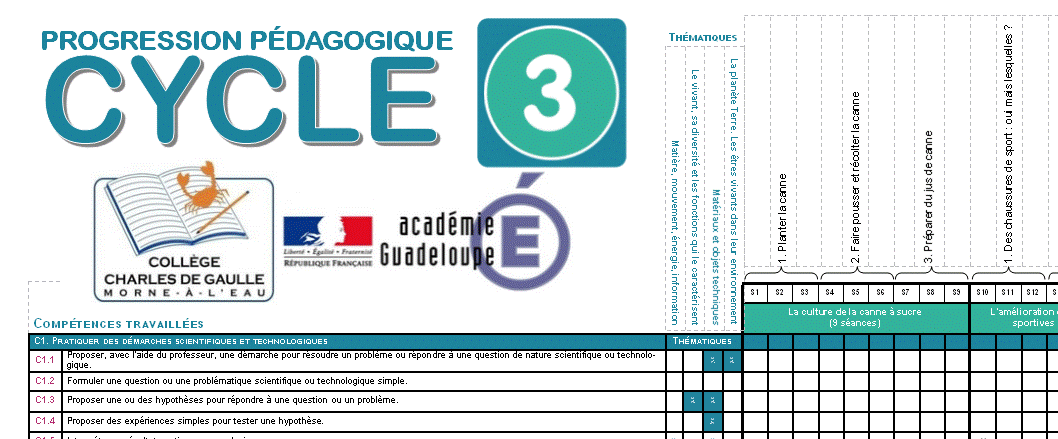 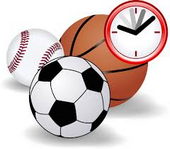 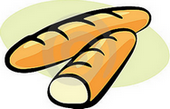 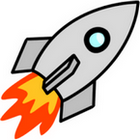 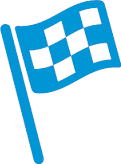 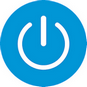 Cycle 3 : organisation pédagogique
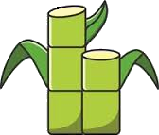 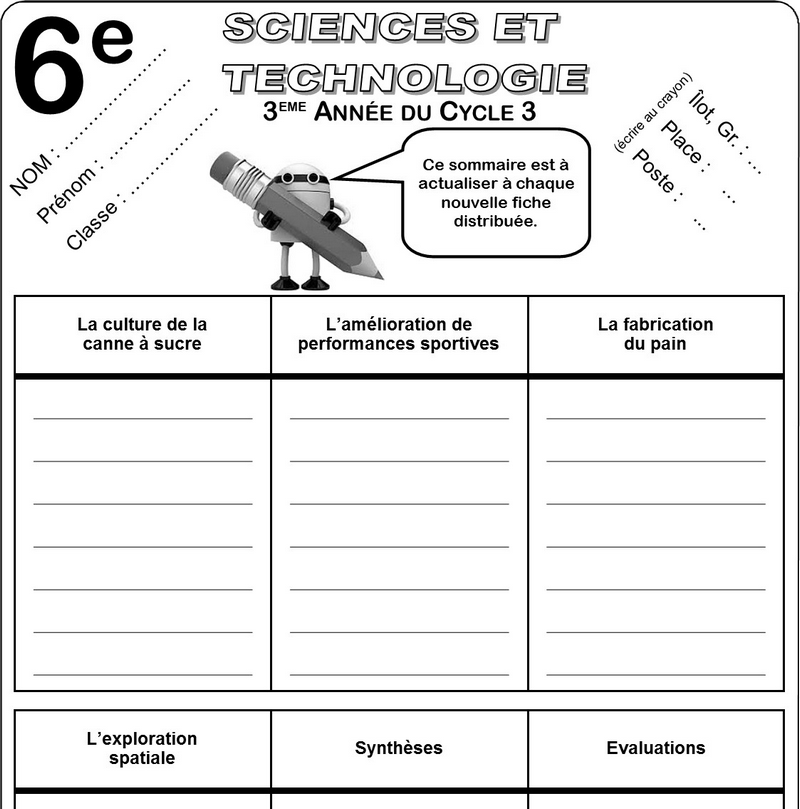 EXEMPLE DE SITUATION Proposée :
L’Homme fabrique de nombreux objets qui l’aident à cultiver la terre. A quels besoins répondent ces objets ?
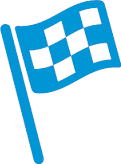 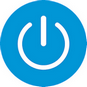 Cycle 3 : organisation pédagogique
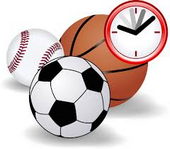 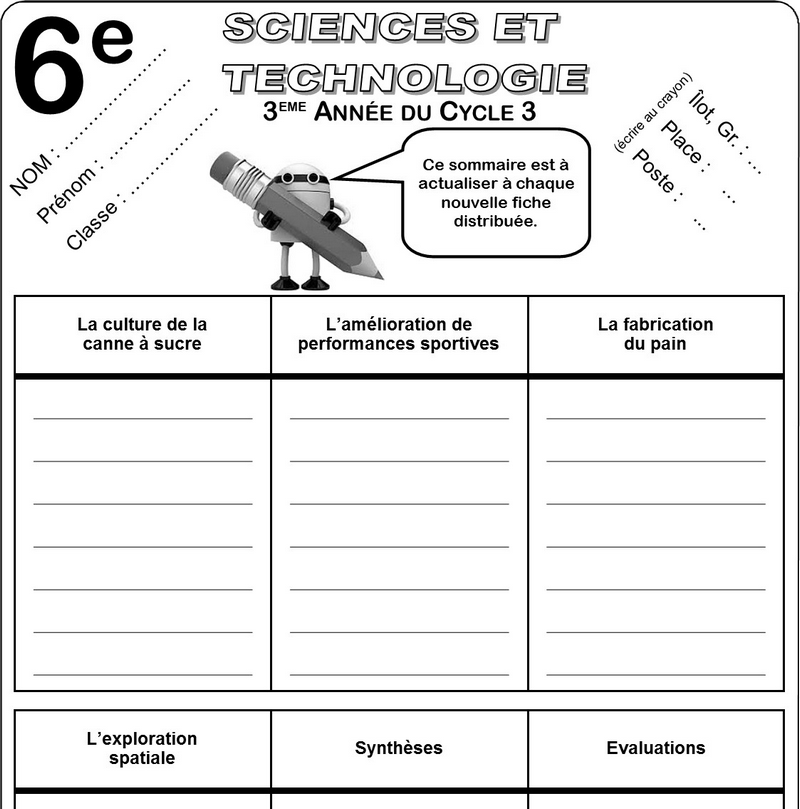 EXEMPLE DE SITUATION Proposée :
[…] S’alimenter intelligemment: manger quoi et quand ?
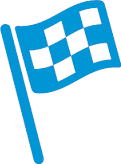 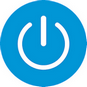 Cycle 3 : organisation pédagogique
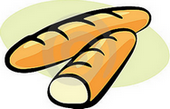 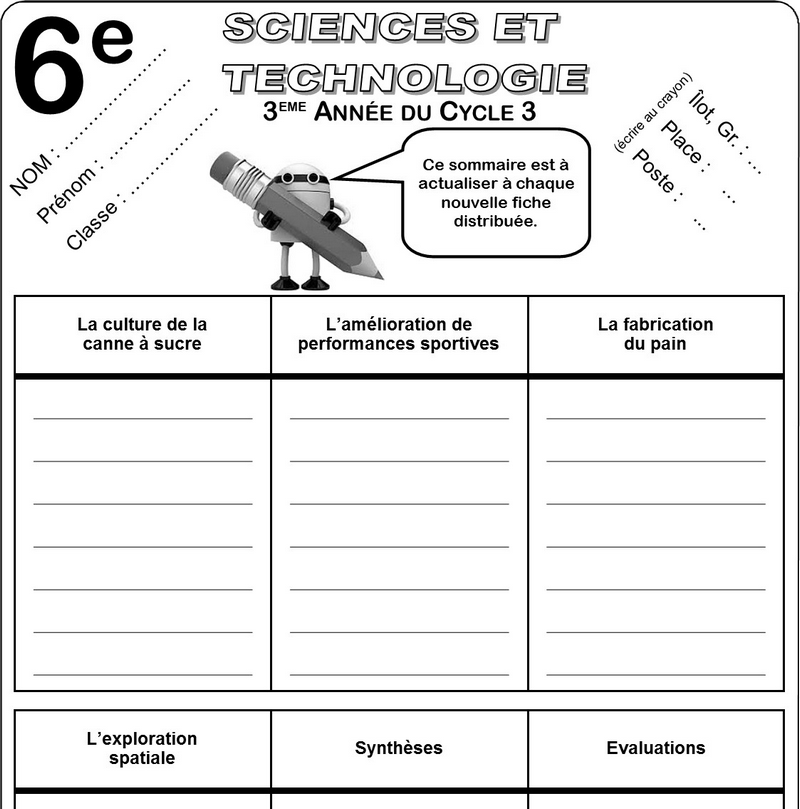 EXEMPLE DE SITUATION Proposée :
[…] Quel est le rôle de la levure de boulanger dans la fabrication du pain ?
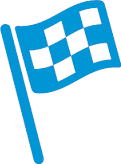 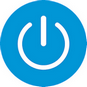 Cycle 3 : organisation pédagogique
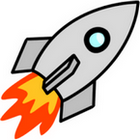 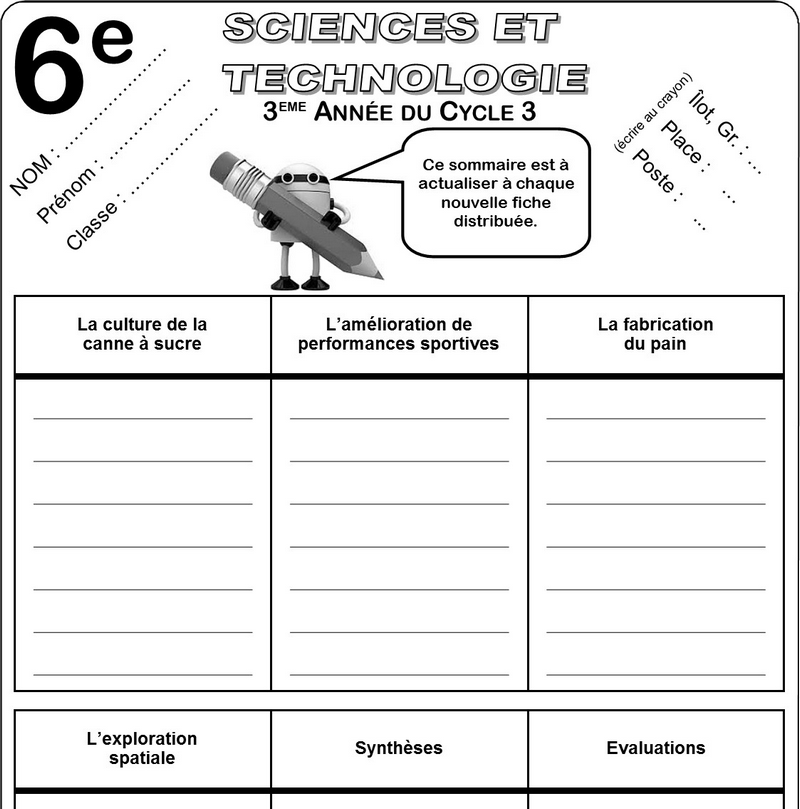 EXEMPLE DE SITUATION Proposée :
[…] Comment réaliser l’exploration de Mars ?
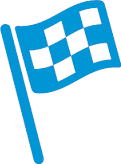 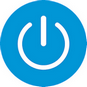 Activités proposées aux élèves
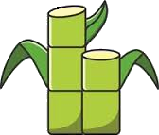 Projet 1 : La culture de la canne à sucre (9 séances).
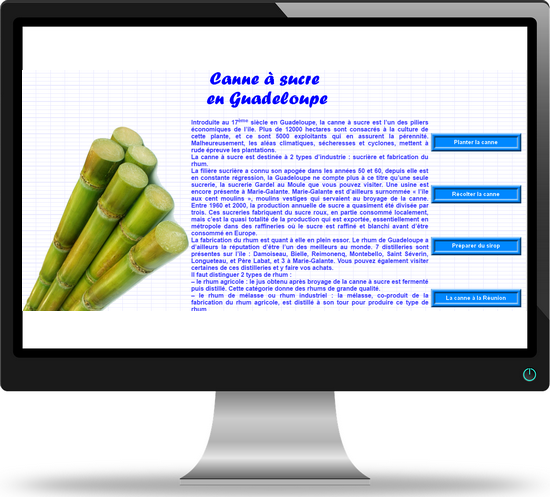 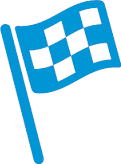 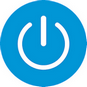 Activités proposées aux élèves
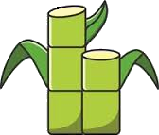 Projet 1 : La culture de la canne à sucre.
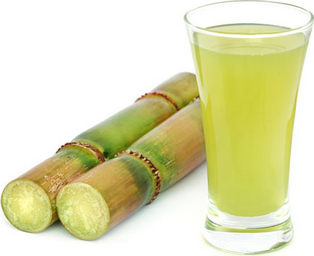 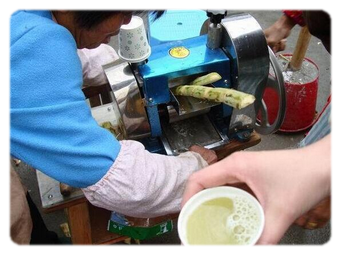 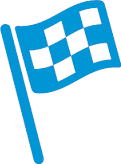 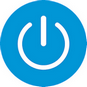 Activités proposées aux élèves
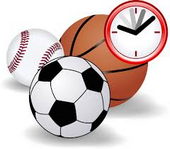 Projet 2 : L’amélioration de performances sportives.
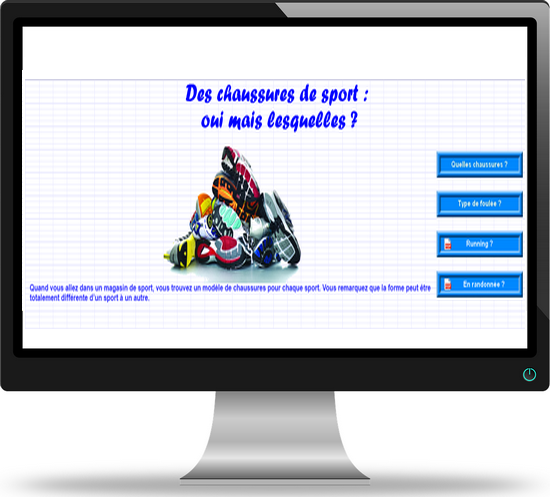 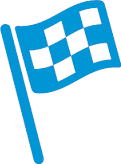 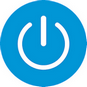 Activités proposées aux élèves
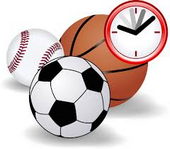 Projet 2 : L’amélioration de performances sportives.
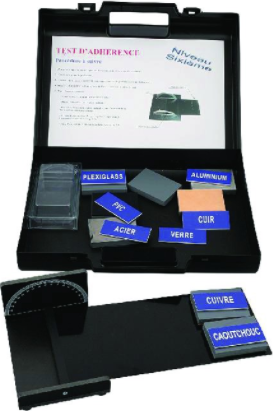 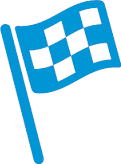 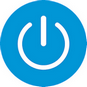 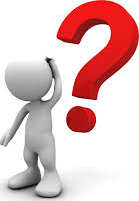 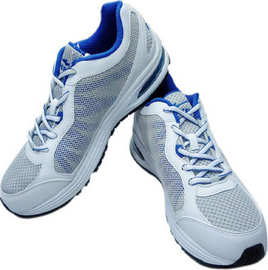 Activités proposées aux élèves
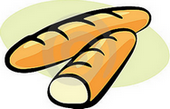 Projet 3 : La fabrication du pain.
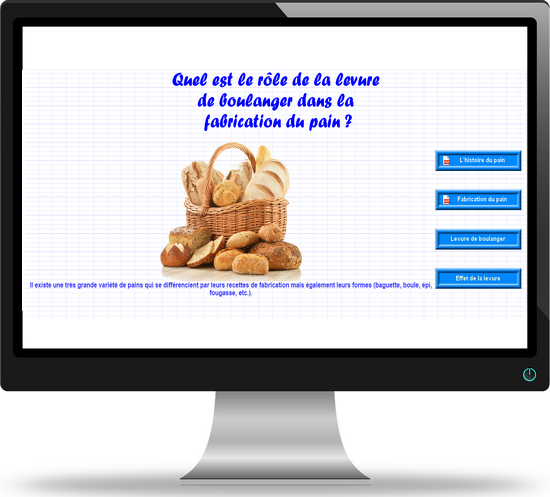 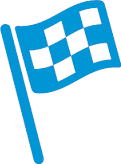 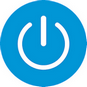 Activités proposées aux élèves
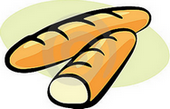 Projet 3 : La fabrication du pain.
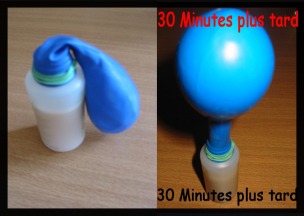 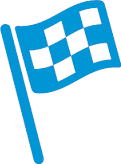 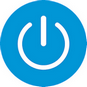 Activités proposées aux élèves
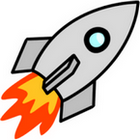 Projet 4 : L’exploration spatiale.
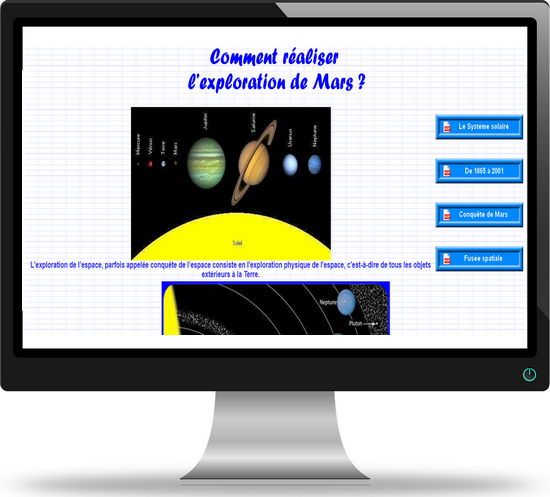 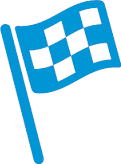 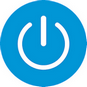 Activités proposées aux élèves
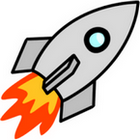 Projet 4 : L’exploration spatiale.
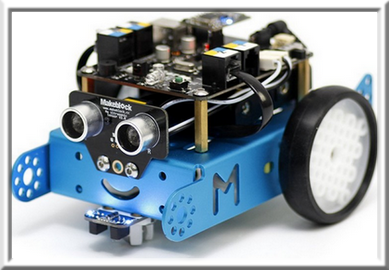 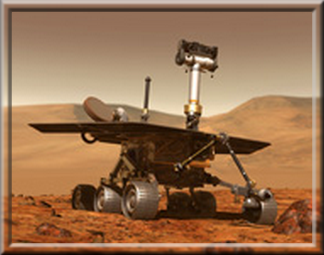 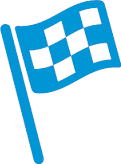 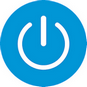 Modalités d'évaluation
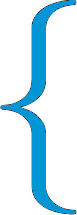 Bilan périodique lors des conseils pédagogiques ;
Bilan de fin de cycle prévu au conseil d’enseignement.

Une évaluation sommative « chiffrée » à l’issue d’une séquence, par discipline. Prise en compte de l’utilisation correcte de la langue française et des langages mathématique, scientifique et informatique.

L’évaluation non « chiffrée » se fait via Pronote en considérant :
• Un raisonnement, une démonstration ou une réalisation expérimentale ou technologique (maquette matérielle ou numérique) ;
• présentation orale de tout ou partie d’une activité menée seul ou en groupe.

Evaluation formative (page suivante).
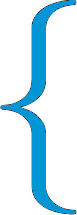 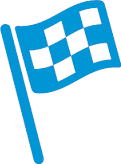 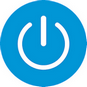 Modalités d'évaluation
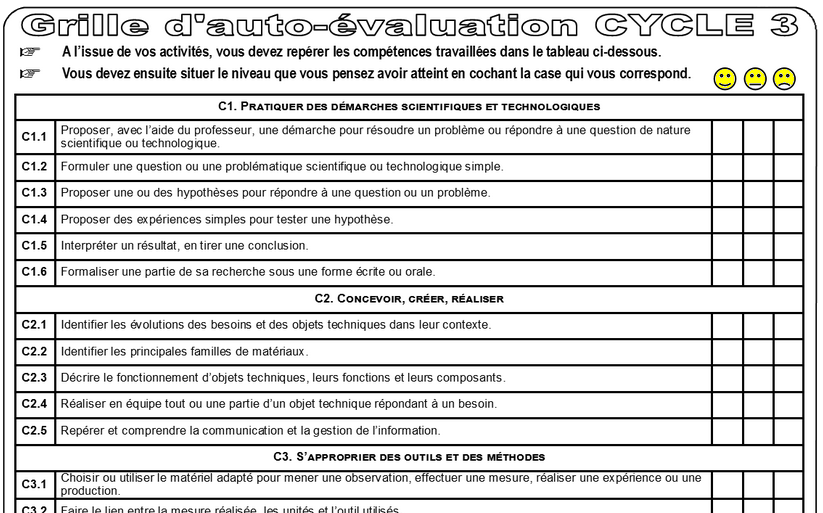 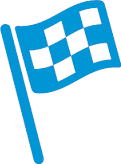 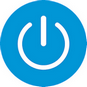 Modalités d'évaluation
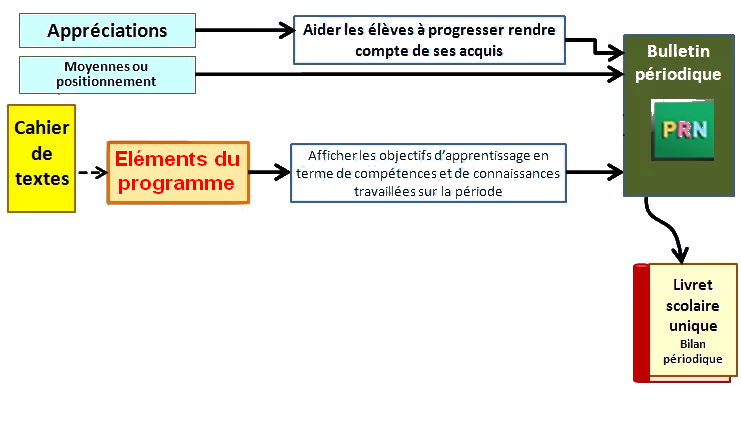 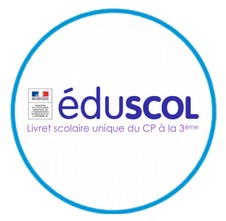 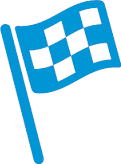 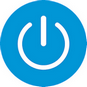 Conclusion
Ce qui a bien fonctionné
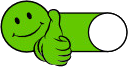 Le classeur « Elève » est organisé conjointement par les 3 enseignants :





Le choix et le nombre de projets.
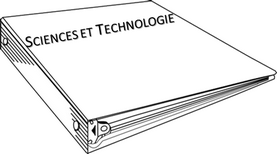 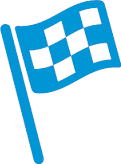 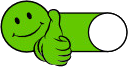 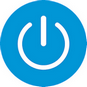 Conclusion
Ce qu'il faudrait améliorer
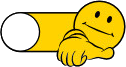 La transparence de la communication.

Mutualiser davantage nos efforts (propositions, doc.).

L’effectif de 28 élèves à alléger.
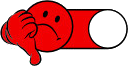 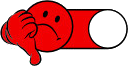 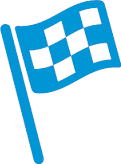 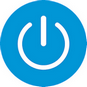 Témoignage concernant le CAFFA
Certificat d’Aptitude aux Fonctions de Formateur Académique
Le CAFFA permet d’exercer des fonctions d’animation, de recherche et de formation dans le cadre de la formation initiale et continue des enseignants.
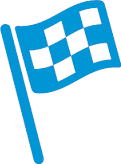 Le CAFFA se déroule en 2 temps et comprend : 1 épreuve d’admissibilité et 2 épreuves d’admission.
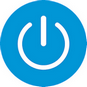 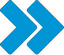 Témoignage concernant le CAFFA
Tableau récapitulatif des formations « GROUPE ADMISSION »
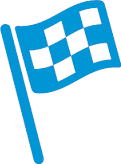 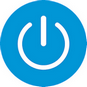